«Воспитать любознательного ребенка - значит подготовить его к школе»
…  Если ты будешь любознательным, то будешь многознающим.                                                           Сократ.
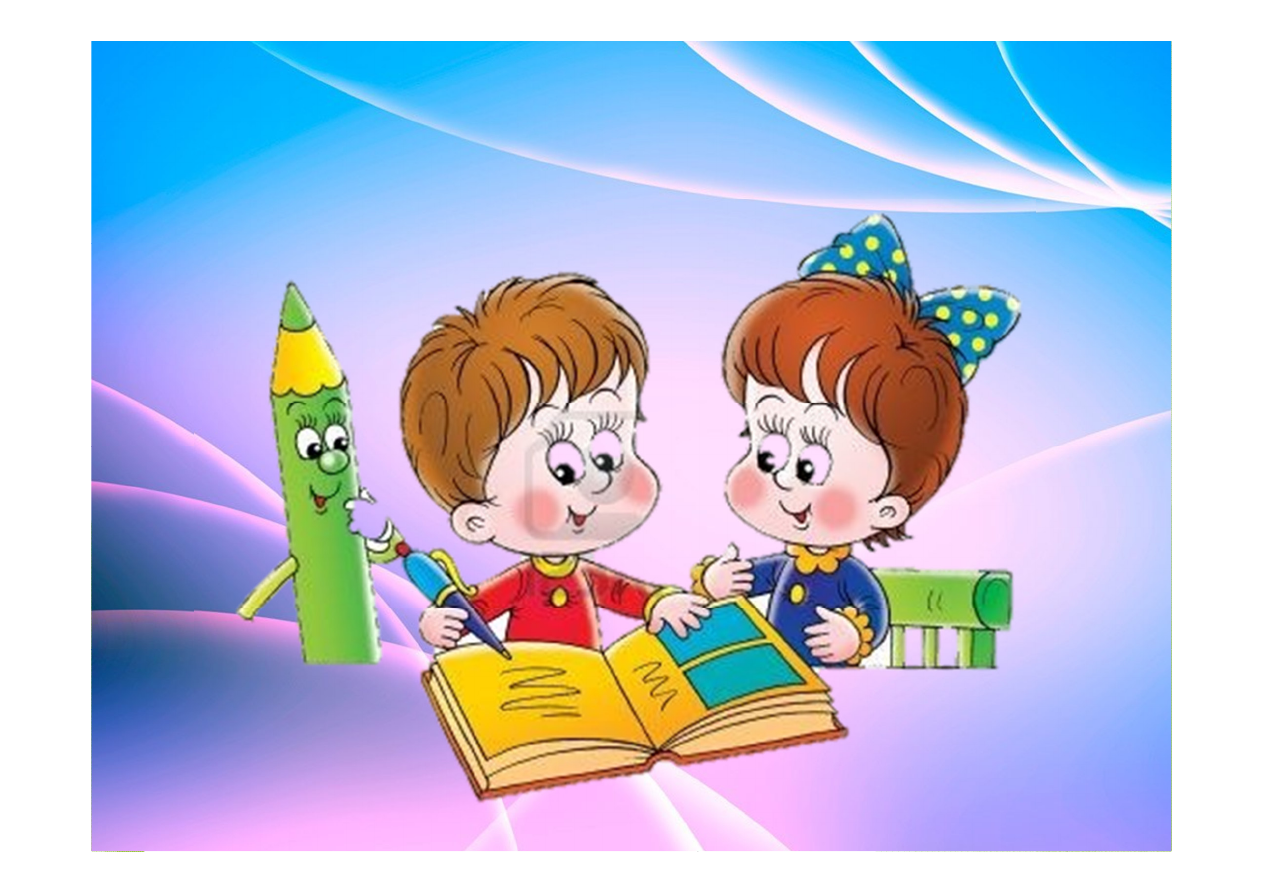 Подготовил учитель-логопед высшей квалификационной категории Лобинцева Е.В.
ГОТОВНОСТЬ К ШКОЛЕ:
1. Физиологическая (физическая )
2. Социальная
 3. Эмоциональная готовность к школе 
4. Психологическая  (интеллектуальная) готовность.
5. Коммуникативно-личностная готовность.
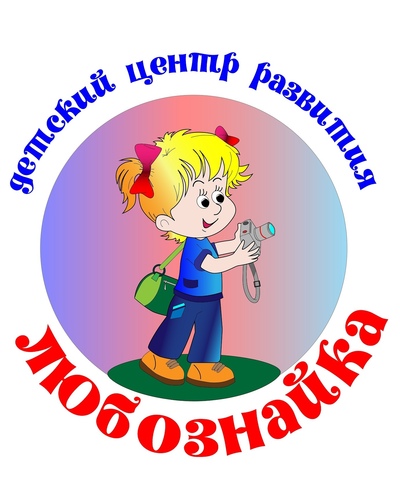 Любознательность – склонность к приобретению новых знаний, пытливость.
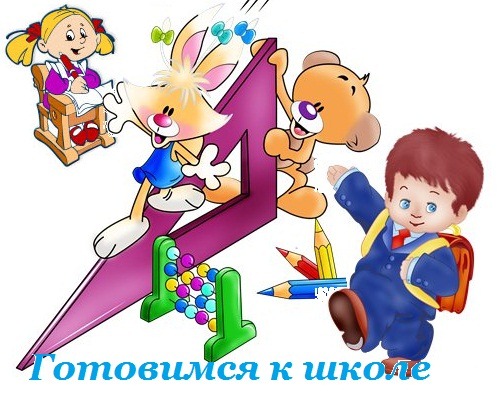 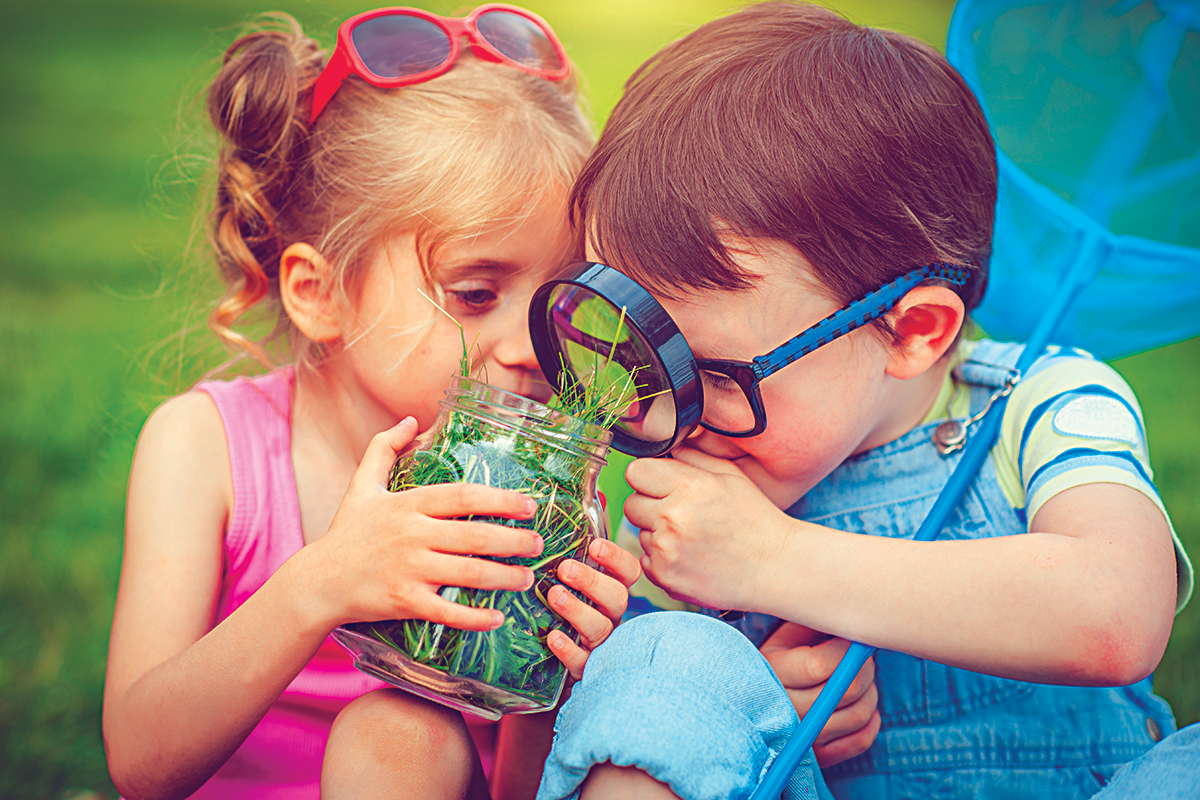 Любознательность ребенка может являться основой возникновения устойчивого познавательного интереса, направленного на определенный предмет и определенную деятельность.
    

    Устойчивый познавательный интерес – признак готовности ребенка к школьному обучению
Основное условие развития любознательности – широкое ознакомление детей с явлениями окружающего мира, природой и воспитание	активного, заинтересованного отношения к ним.
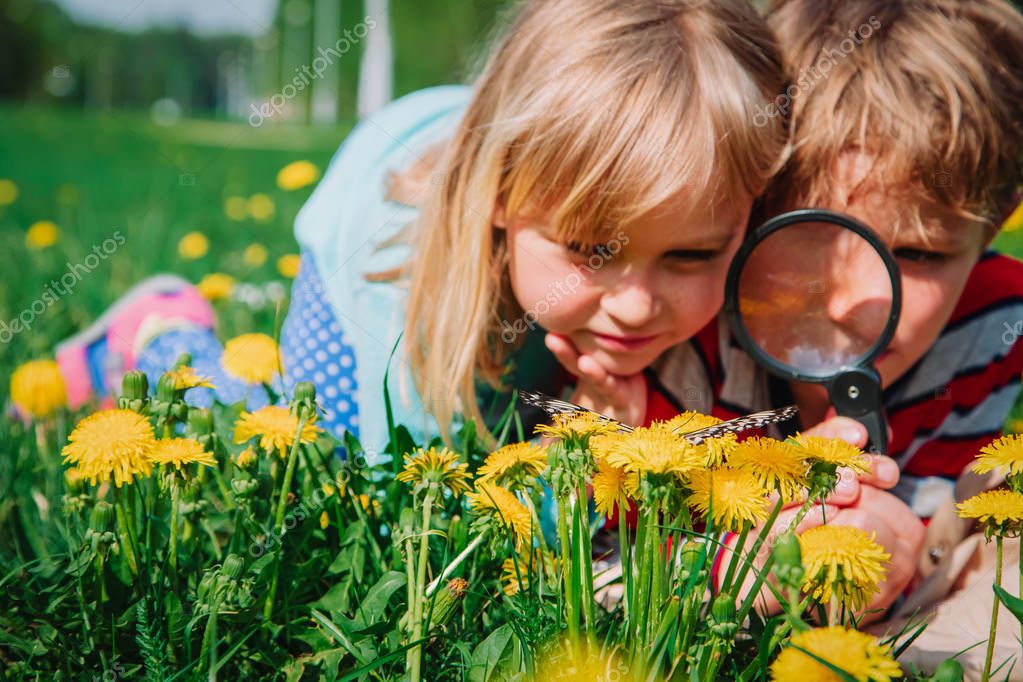 Любопытство –  Мелочный интерес ко всяким, даже несущественным подробностям (праздное любопытство, спрашивать из любопытства).
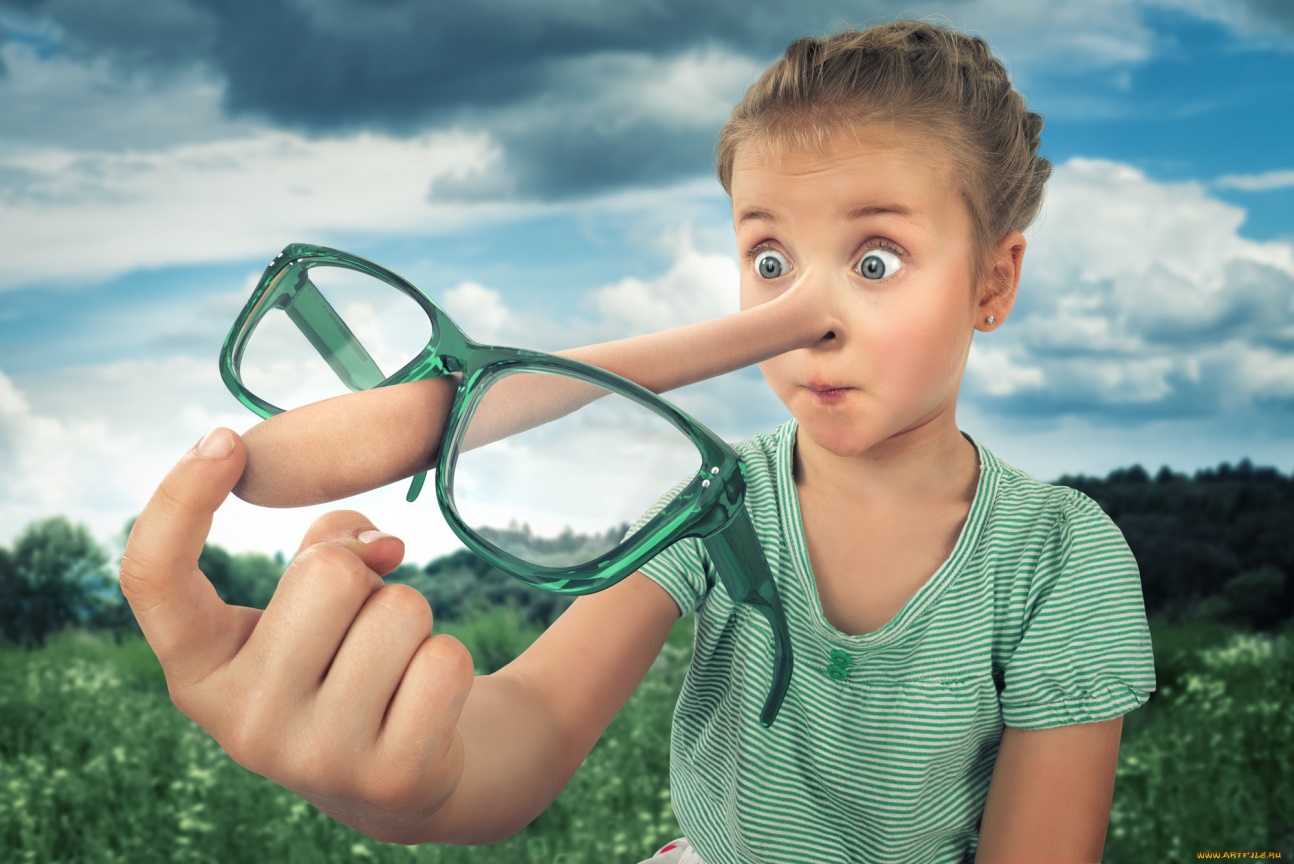 Как воспитать любознательность                         у малышей?
Первое -  активно поддерживать ситуационно проявляемые самим ребенком эмоции интереса, радости и удивления от наблюдения, исследования и создания чего-то.
Второй способ- внимание к детским вопросам. Обязательно радуйтесь им, отвечайте и старайтесь это сделать максимально полно и доступно.
Третий способ - передать ребенку собственный интерес, удивление и радость от наблюдений, исследований или создания чего-то нового,               т. е. «заразить» собственными эмоциями.
Требования к игрушке
1. Их не должно быть много, но должны быть разнообразными и содействовать развитию ребенка. 
 2.  Интерес к игрушке не должен угасать для долгого исследования ее, обнаружения все новые достоинства. Игрушка должна быть динамичной.
3. Гигиенические требования.
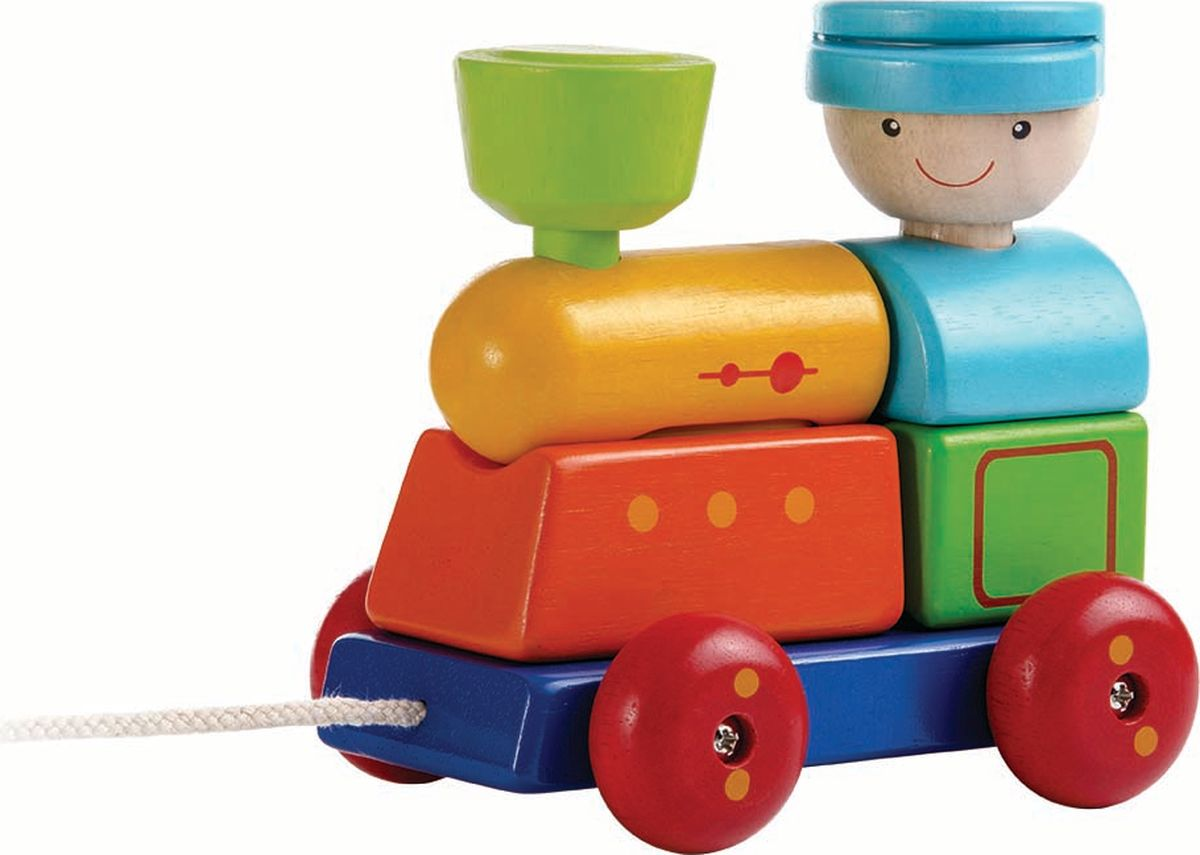 «Почему солнце не падает?»
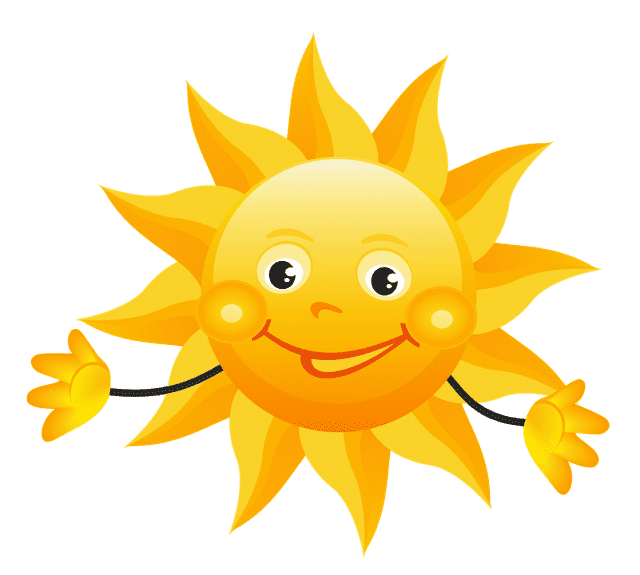 Как воспитать любознательность                         у малышей?
Четвертый способ - выказывать уважение, ценностное отношение к людям, сделавшим открытия, изобретения, придумавшим новшества, усовершенствования.
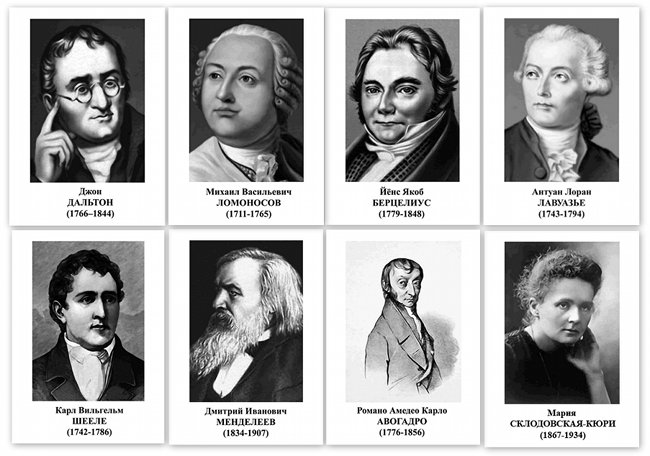 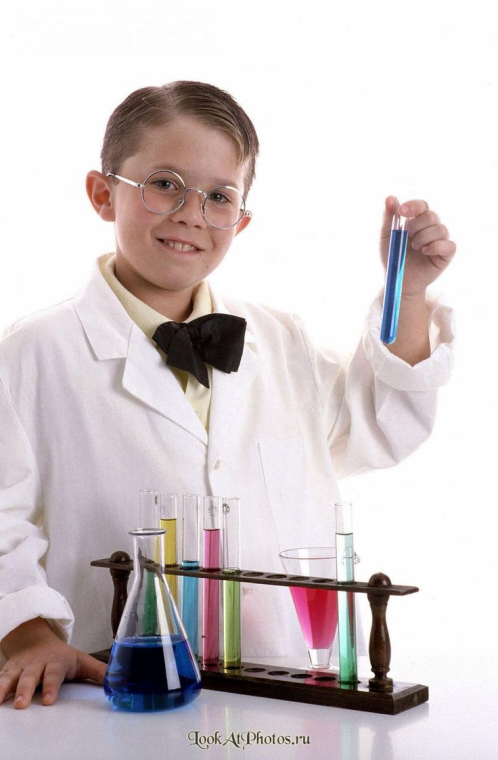 ФАКТОРЫ, КОТОРЫЕ УБИВАЮТ ЛЮБОЗНАТЕЛЬНОСТЬ
1. Страх. 
2. Ограничения.
3. Отсутствие интереса родителей
Любознательный человек имеет развитые познавательные интересы, стремится к овладению новыми знаниями и получает от этого процесса радость и удовлетворение.
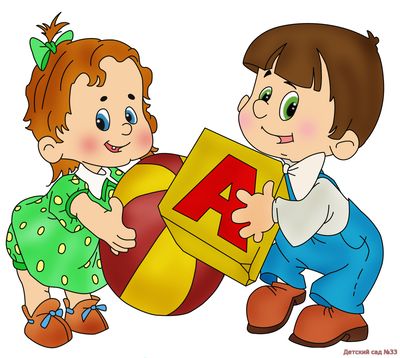 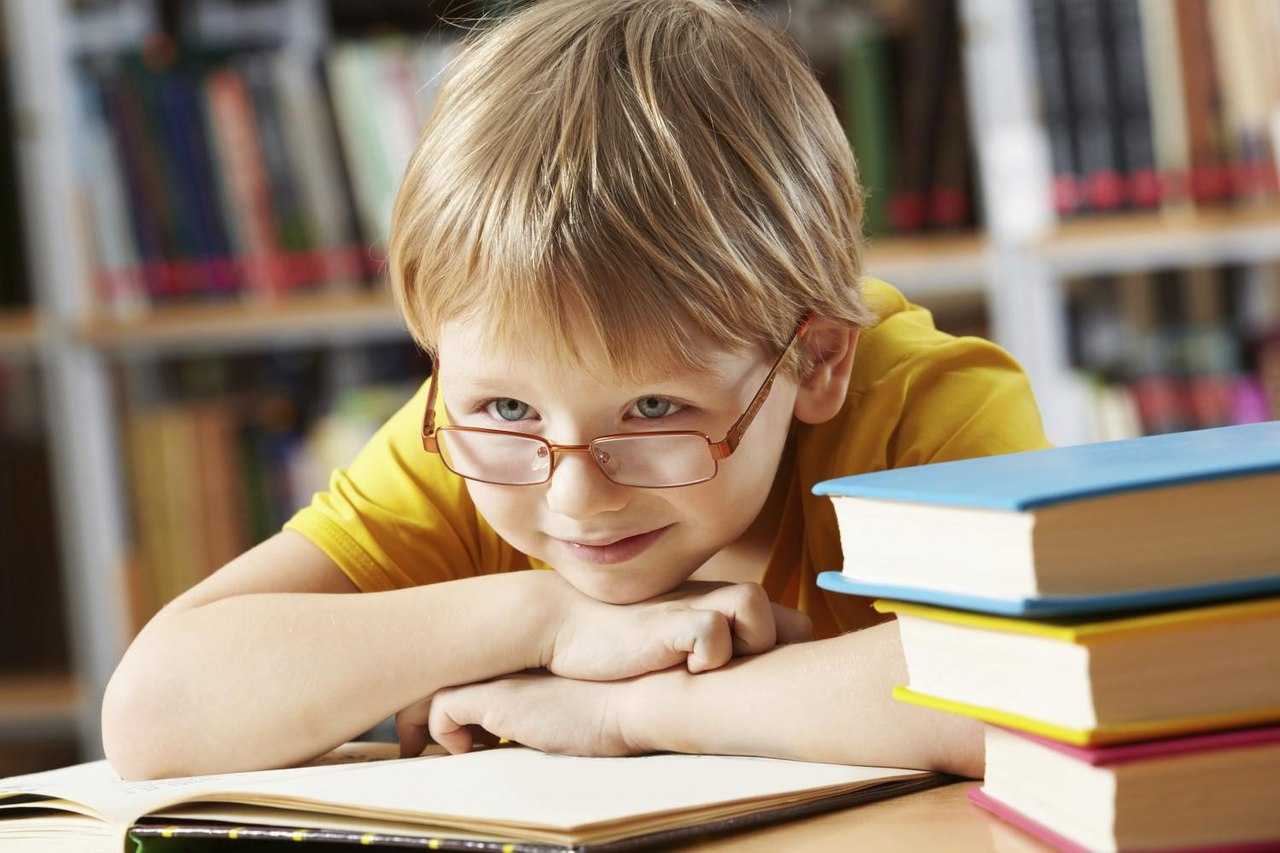 Помните, что, развивая у вашего ребенка любознательность, вы закладываете в нем стремление к непрерывному обучению, которое будет помогать ему расти и развиваться в течение всей жизни.
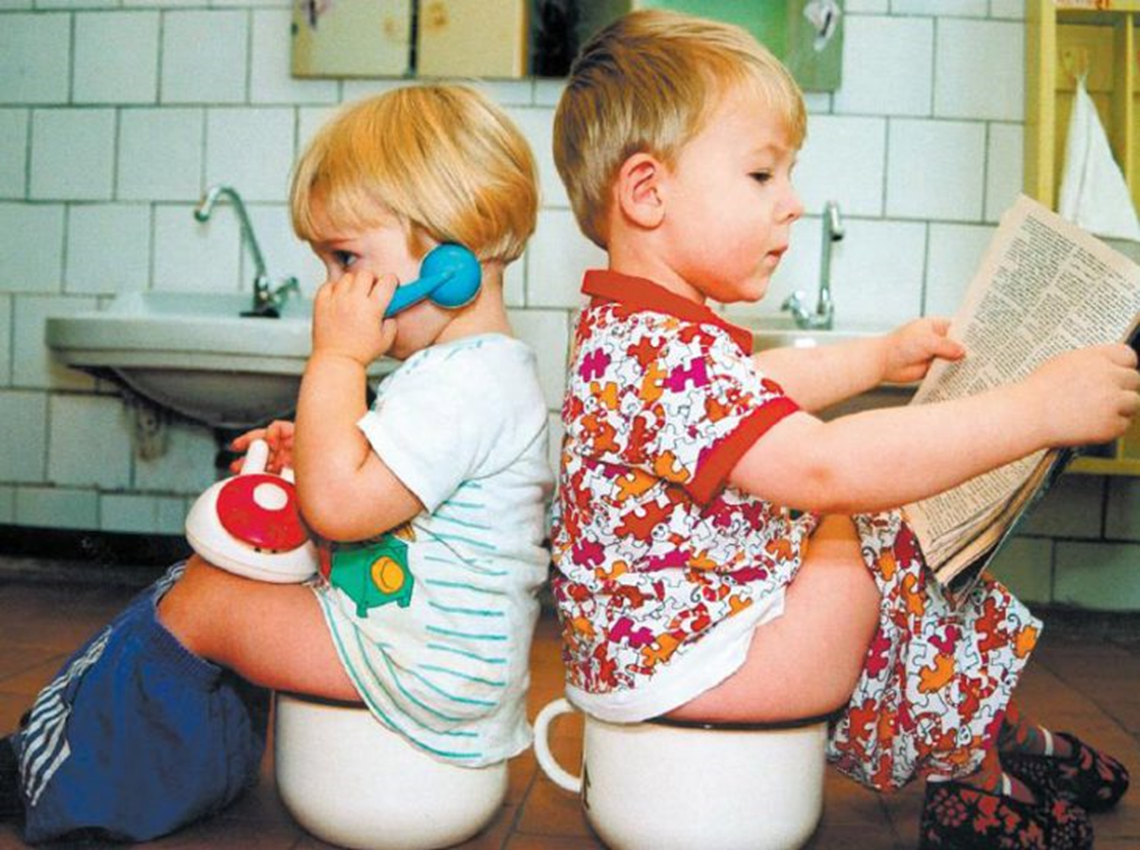 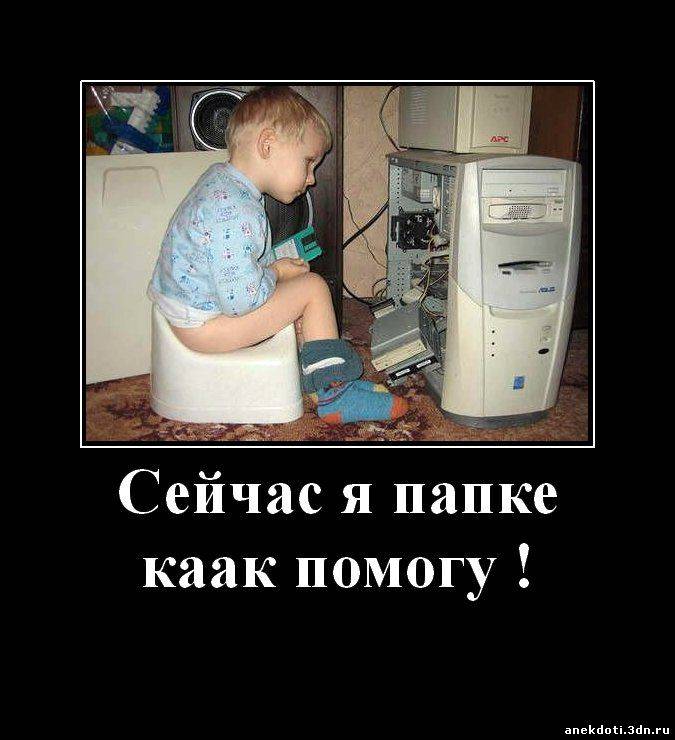 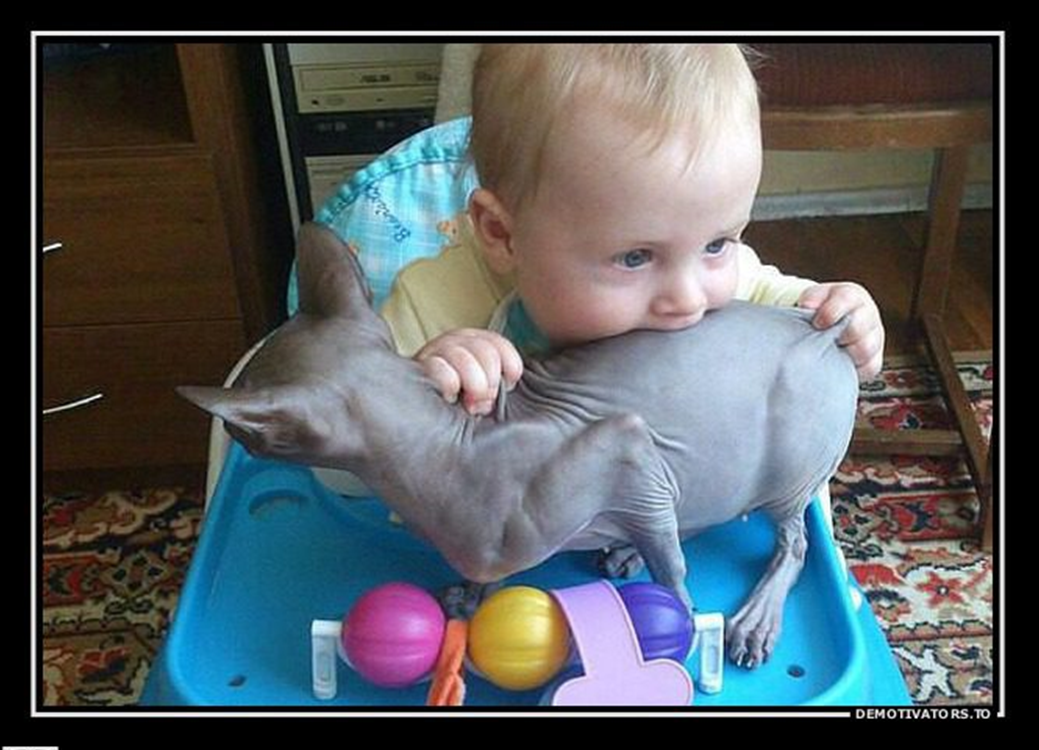 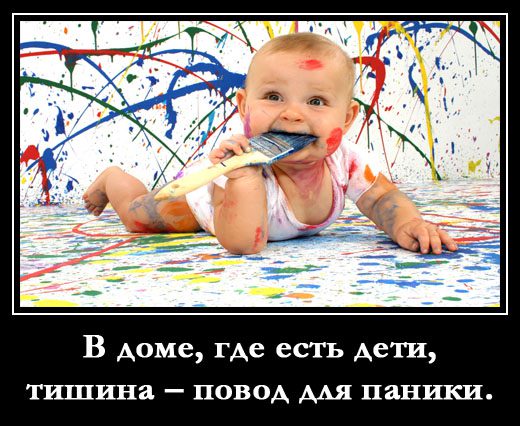 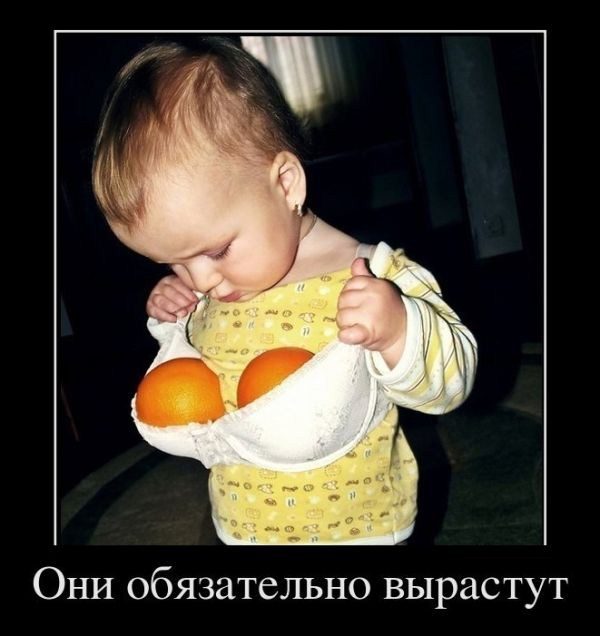 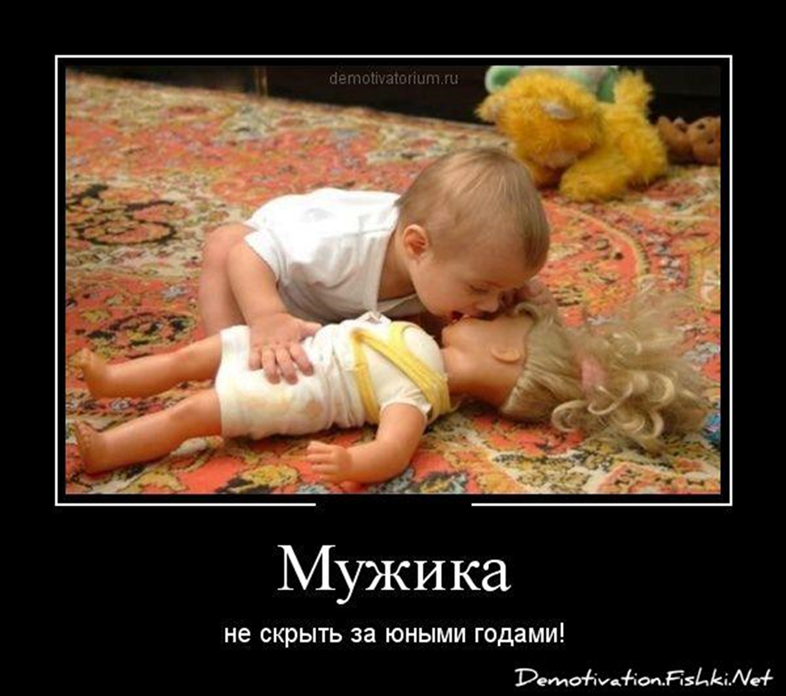 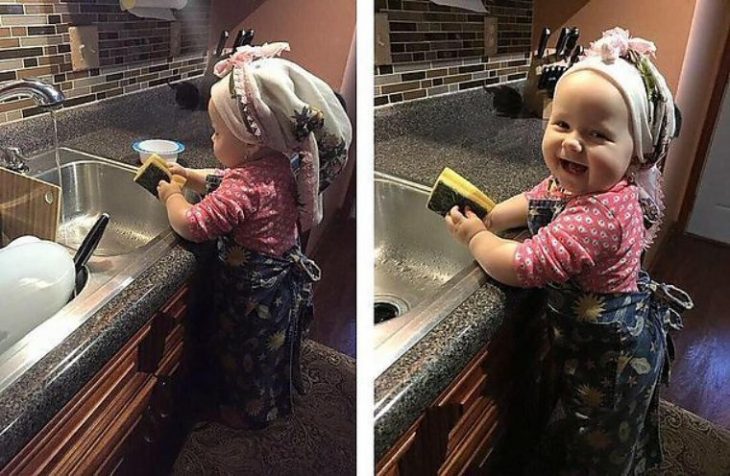 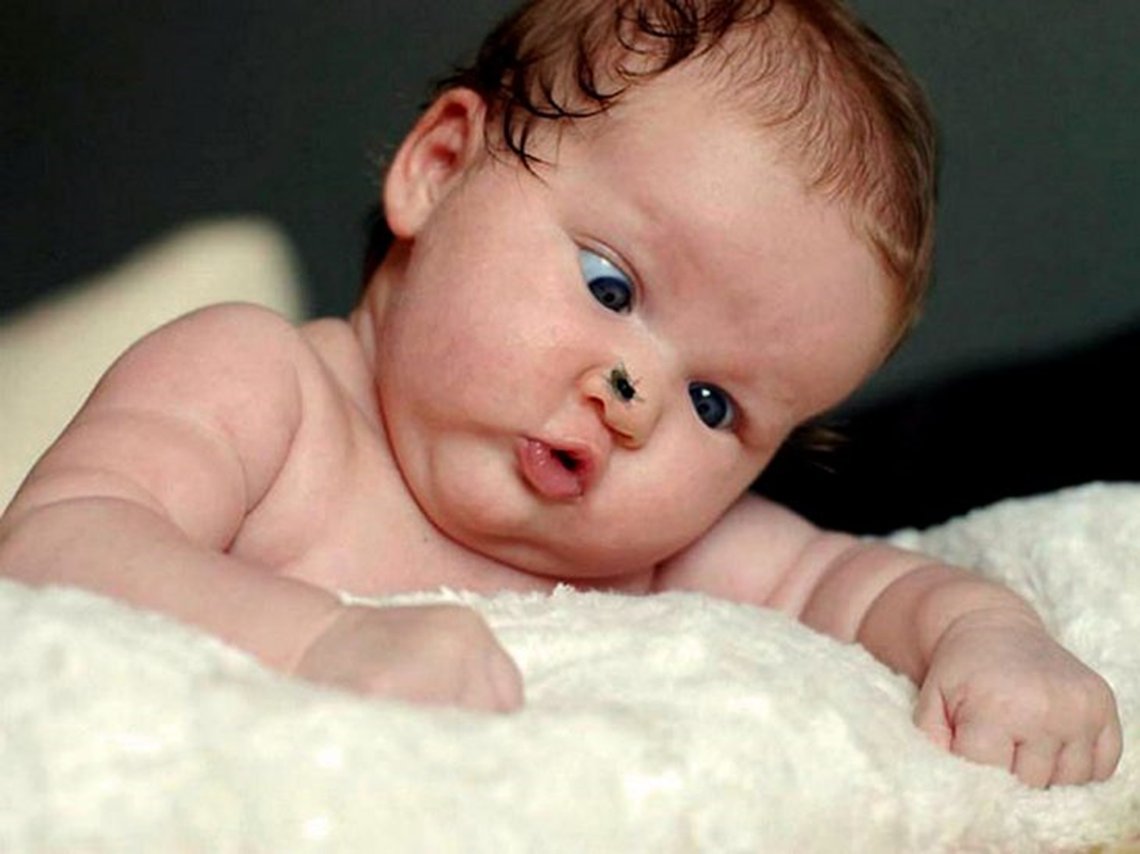 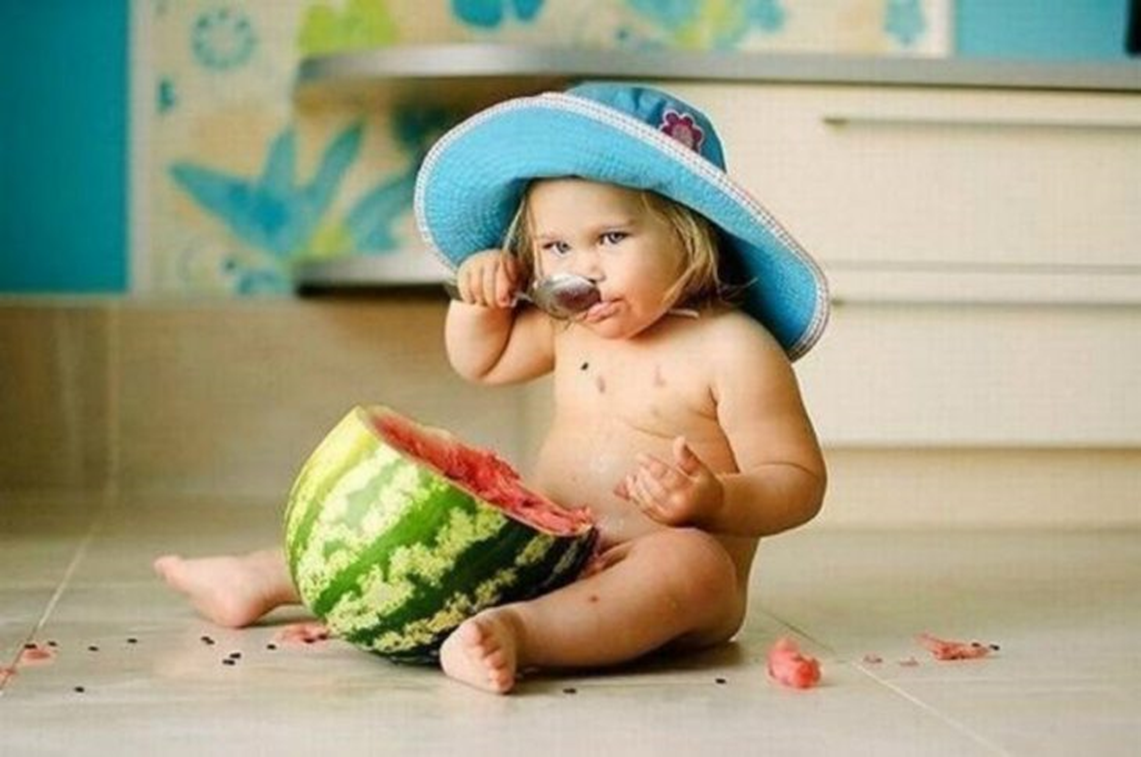 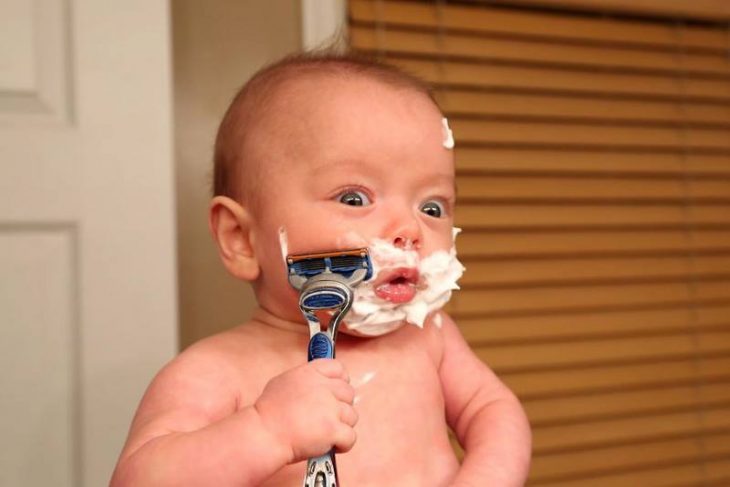 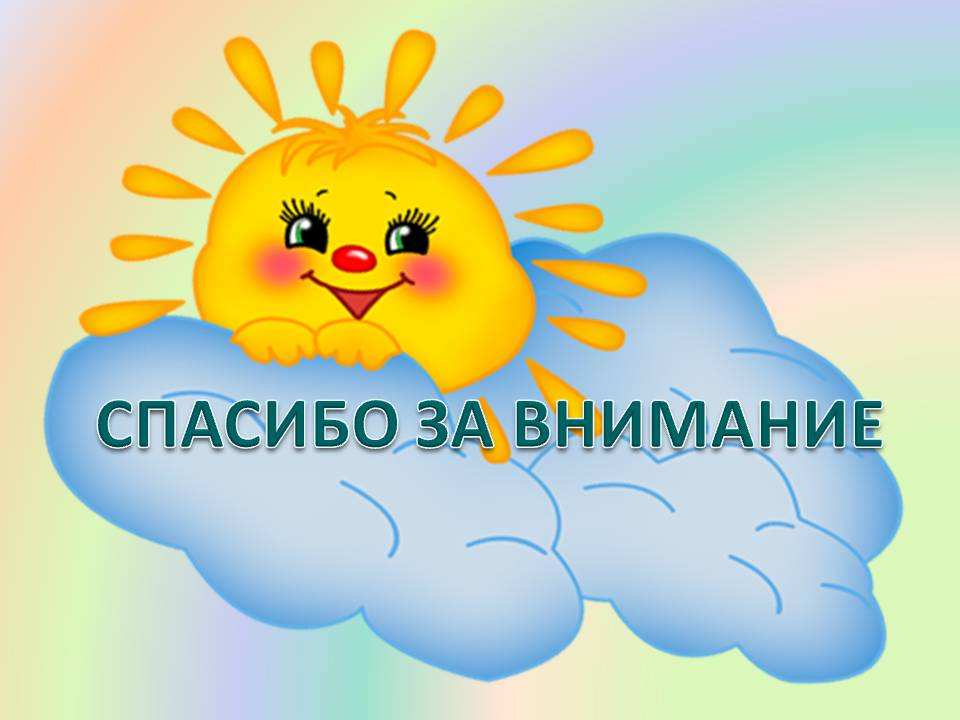